O
C
L
E
E
M
W
Mahia Rahman
Assistant Teacher
English
B.A Hons,M.A (English)
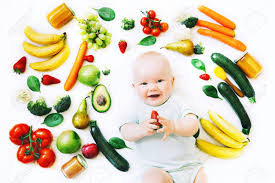 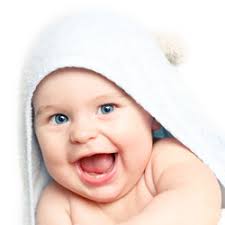 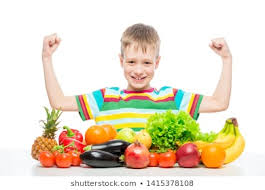 The pictures is about good health and good food
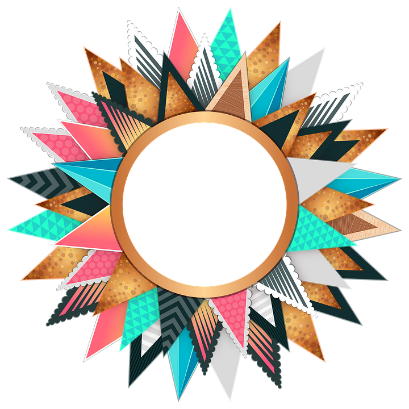 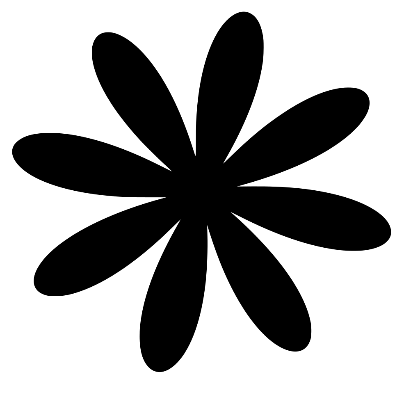 Health is wealth
Lesson-9
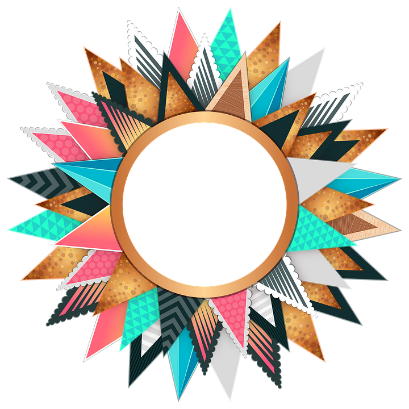 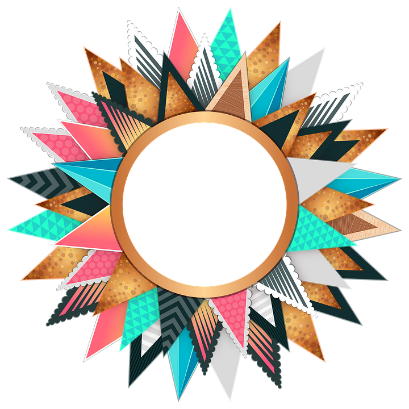 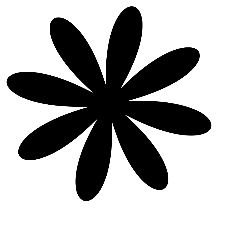 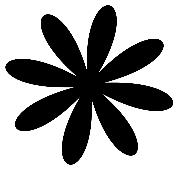 After completing the lesson students will be able to
1.Ask and answer question
2.read and understand texts.
3.Read and understand written instructions.
New word:
Anxiety-
Disease-
Functioning-
Organs-
Cheerful-
Work with a partner in groups.
What do we mean by hygiene?
What are essential for good health?
What are the rules of personal hygiene?
What do we mean by balanced diet?
Home-work
Write a short paragraph on the rules of good health. Take your cues from E.